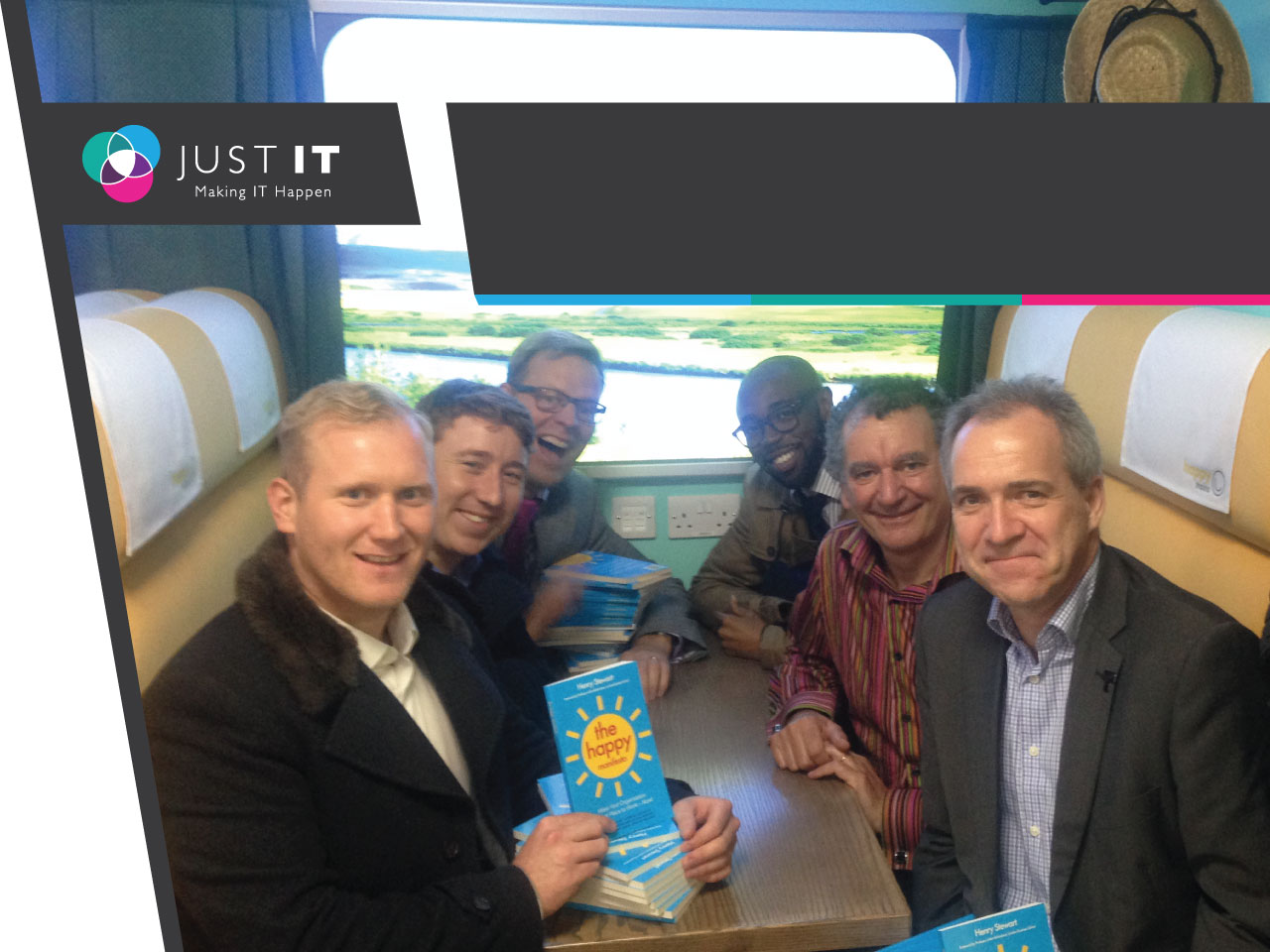 How implementing ideas from The Happy Manifesto increased profits
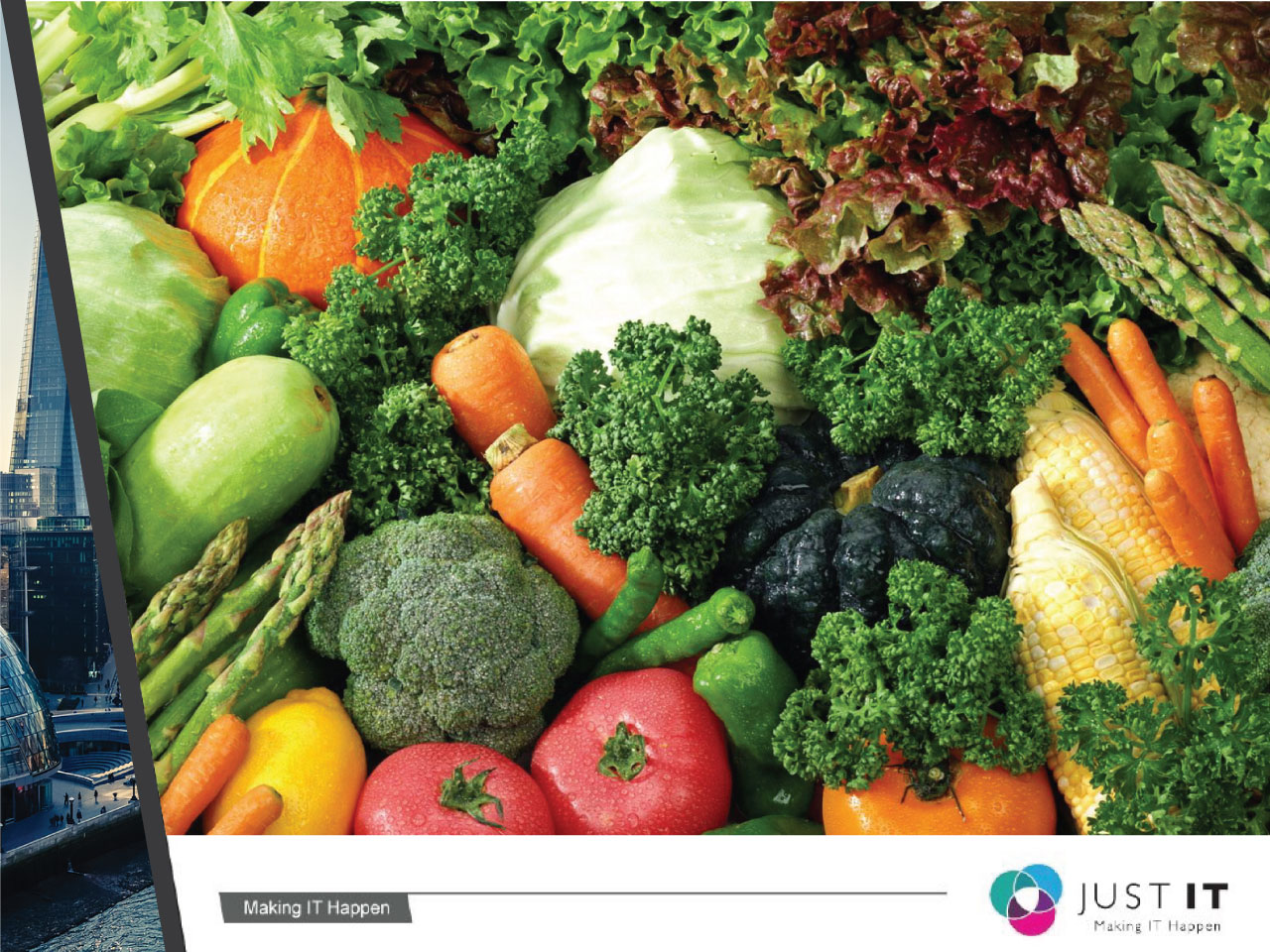 How implementing ideas from The Happy Manifesto increased profits
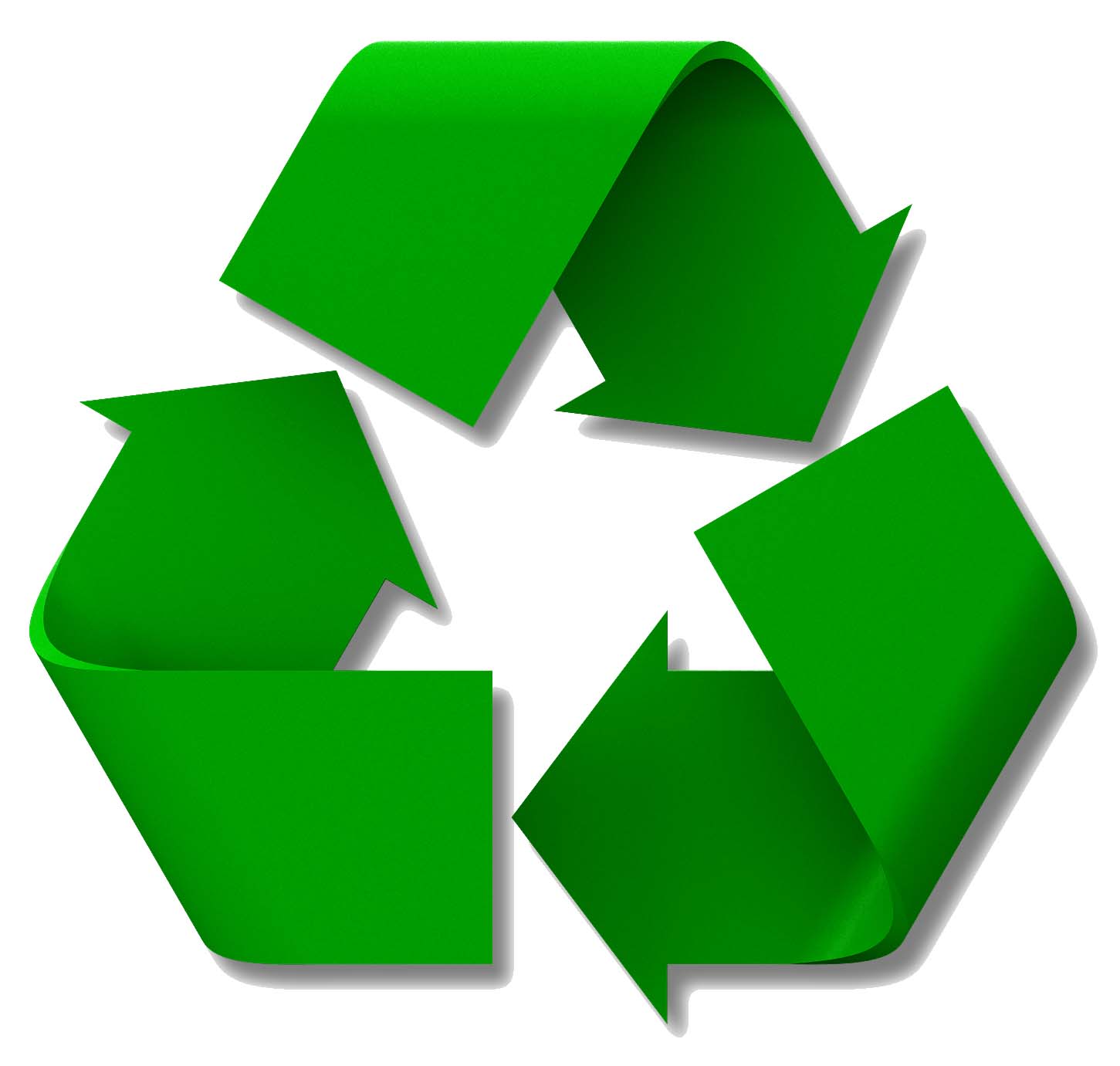 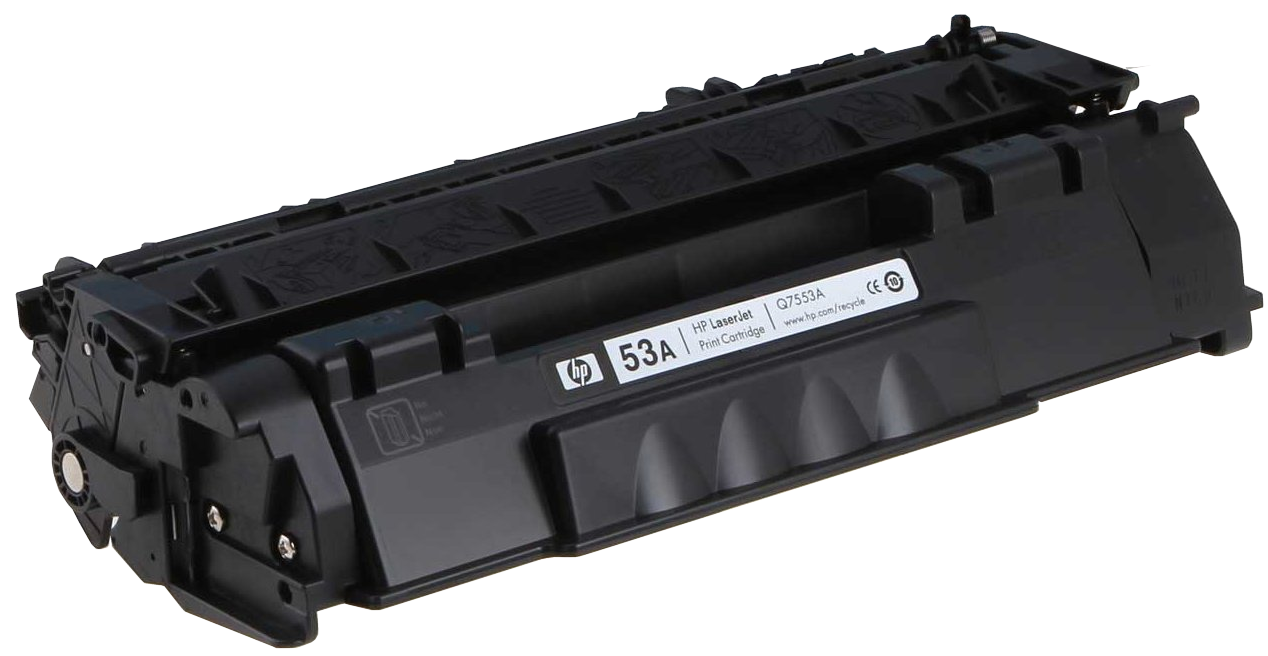 2001 – 2010
Pre Happy Manifesto
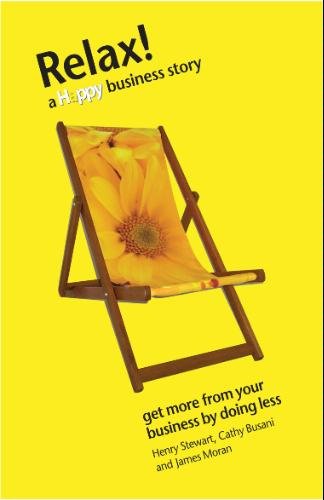 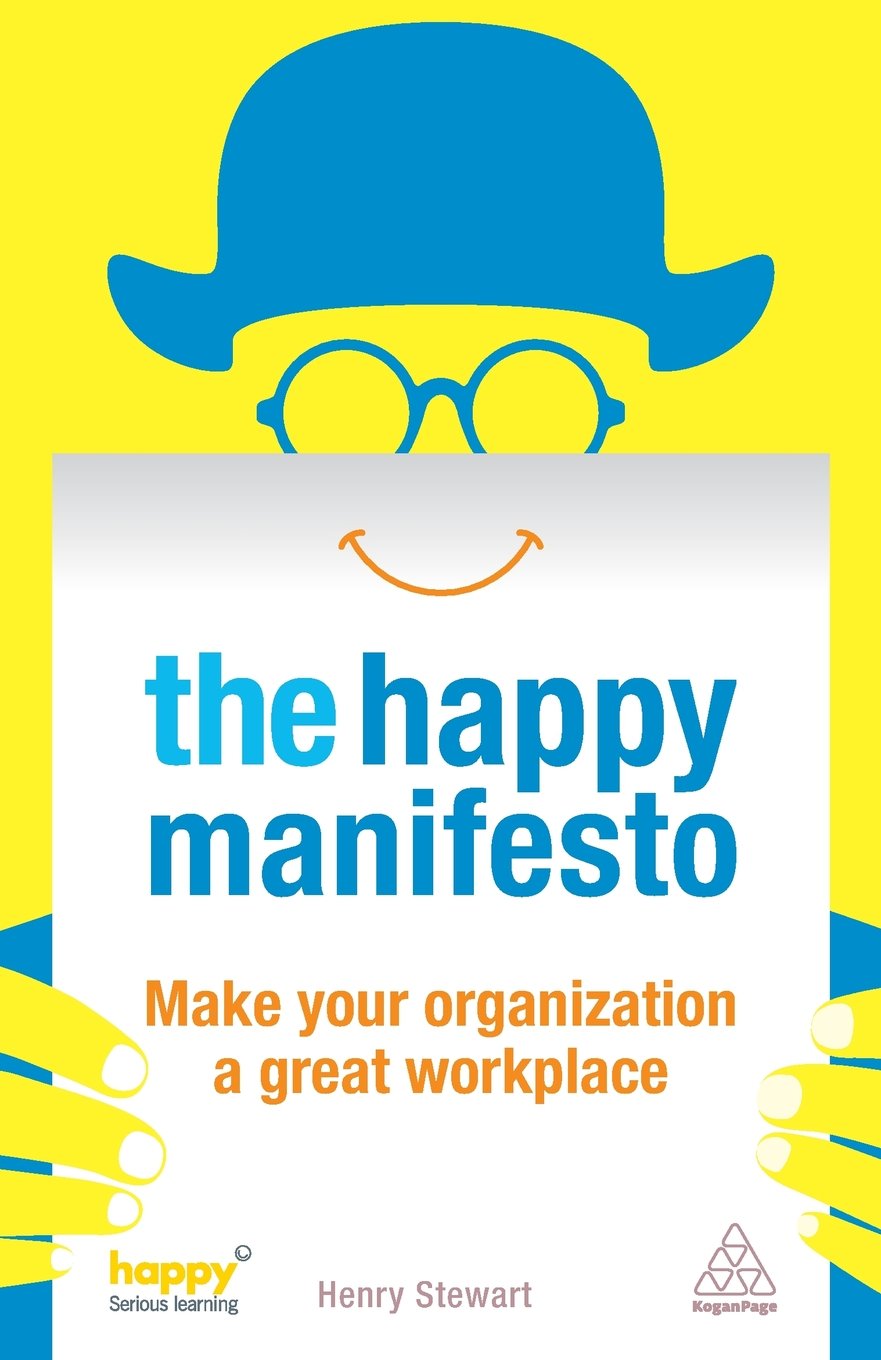 “Creating a Great Workplace Makes Good Business Sense”
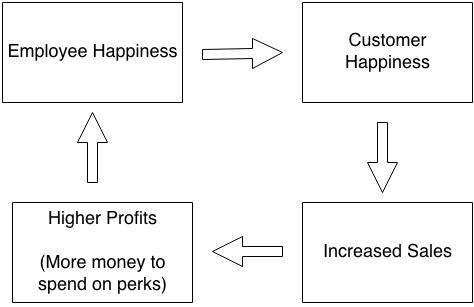 Celebrate
Mistakes
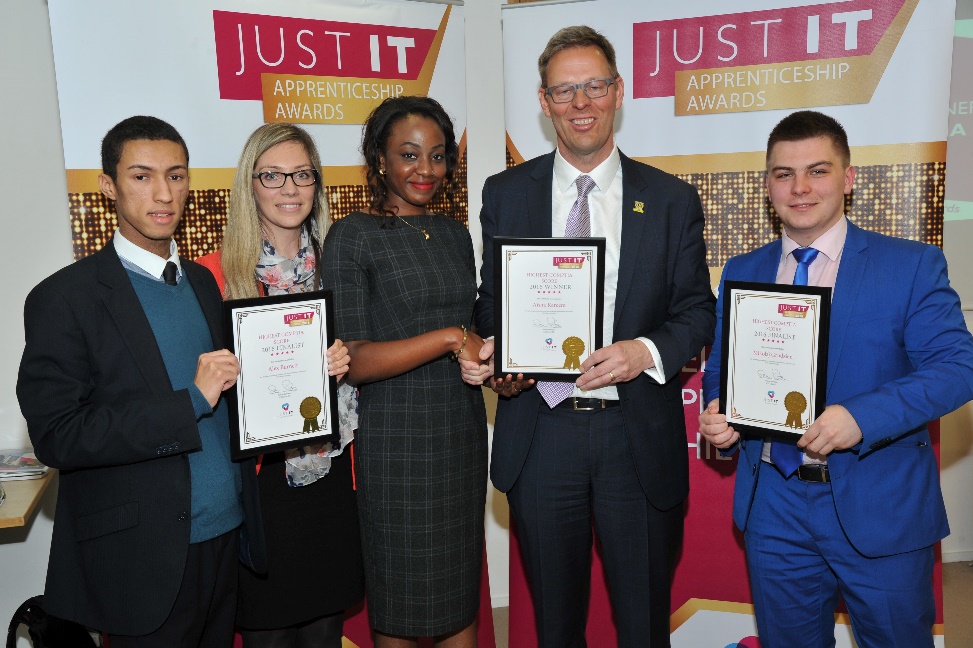 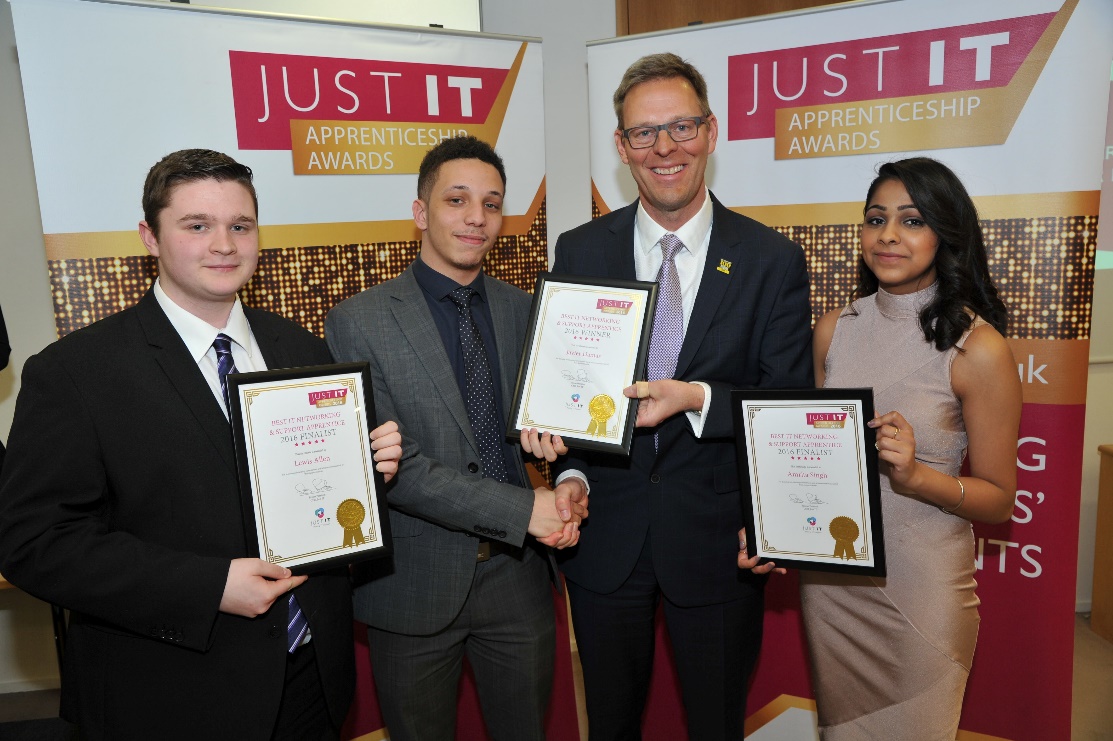 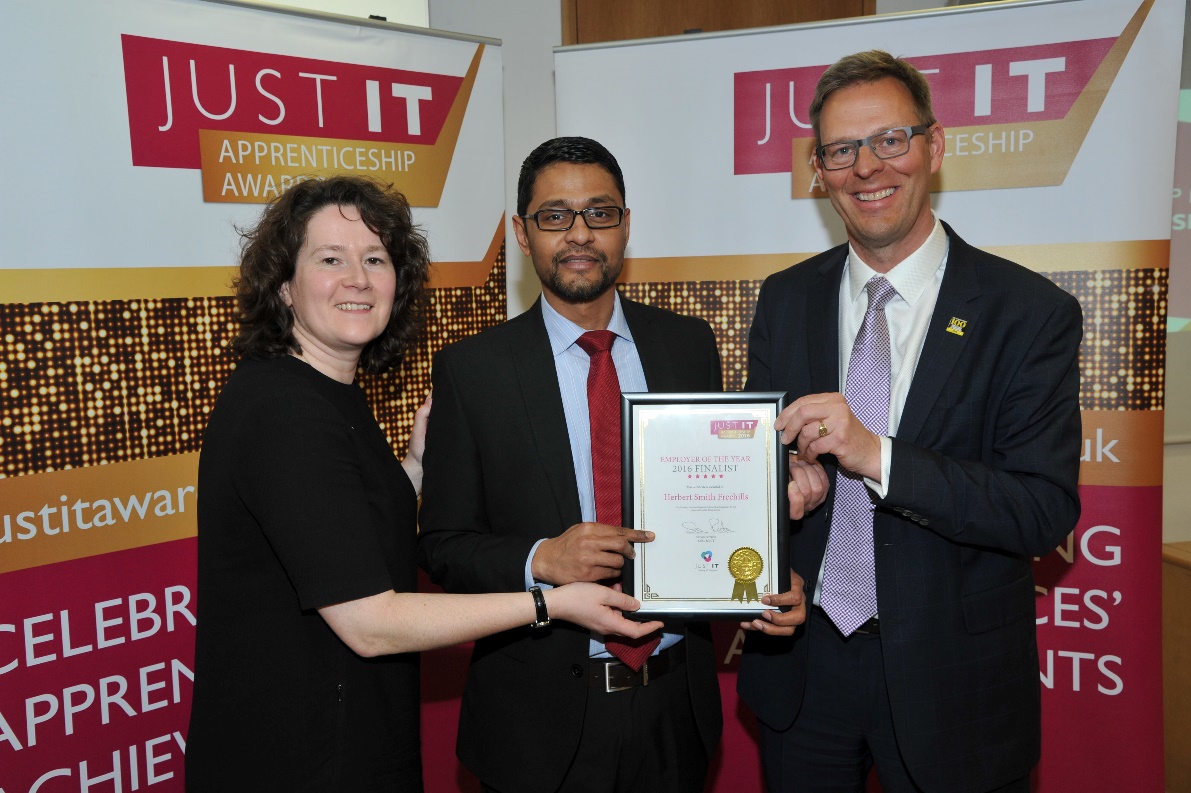 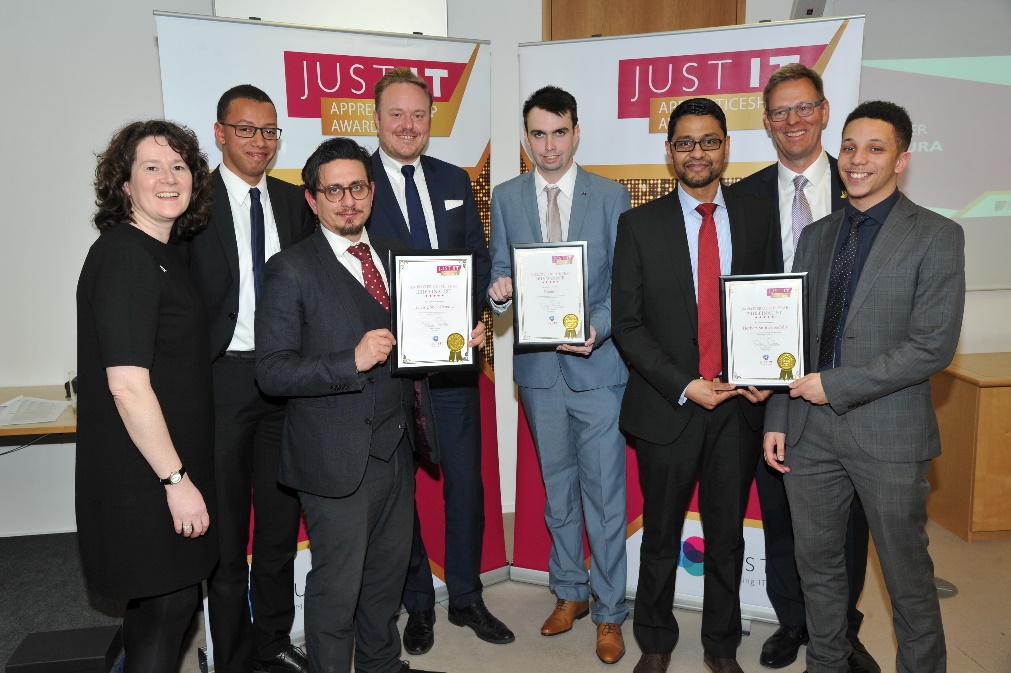 “Select Managers who areGood at Managing”
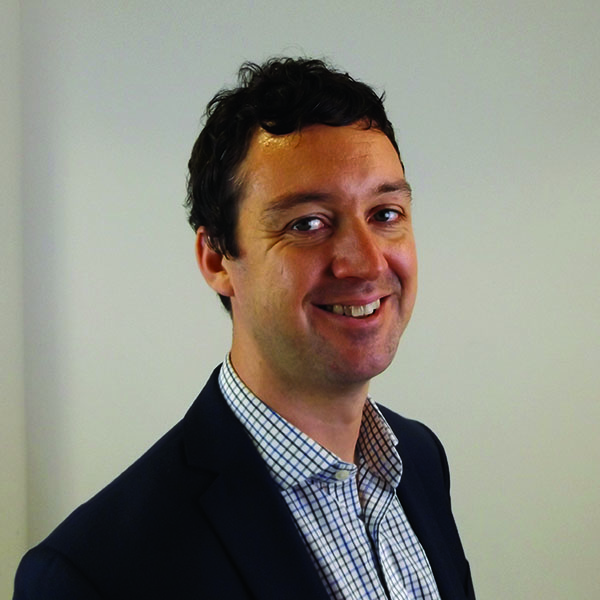 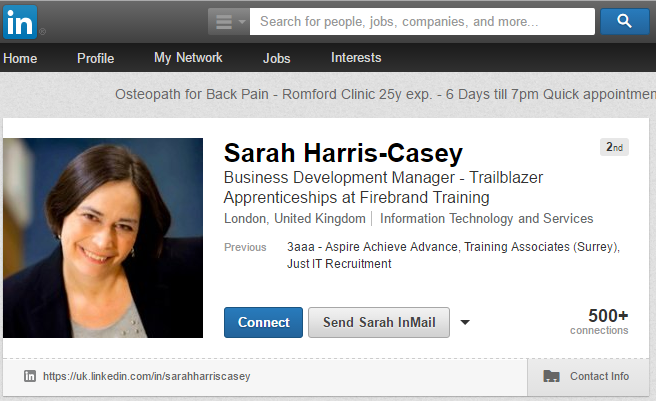 “Make Your PeopleFeel Good”
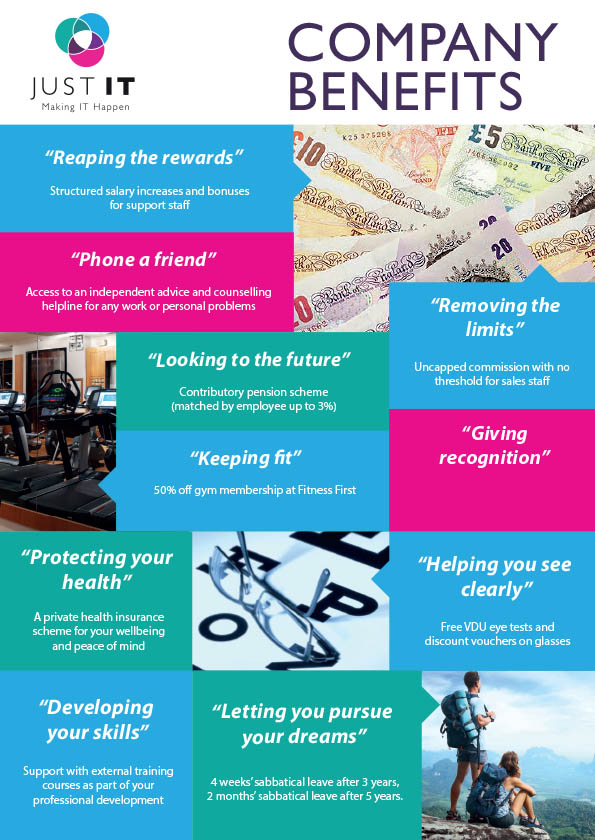 “Enable People ToWork At Their Best”
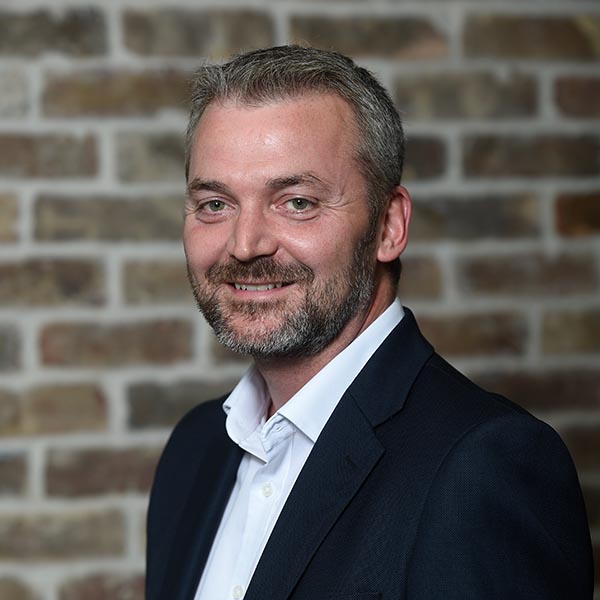 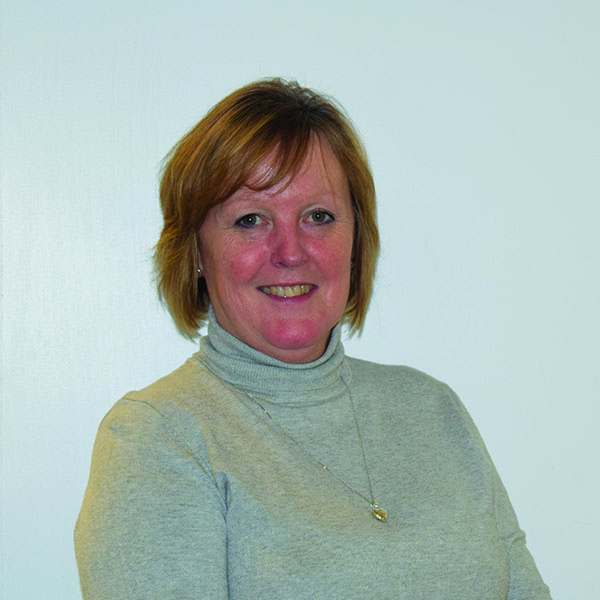 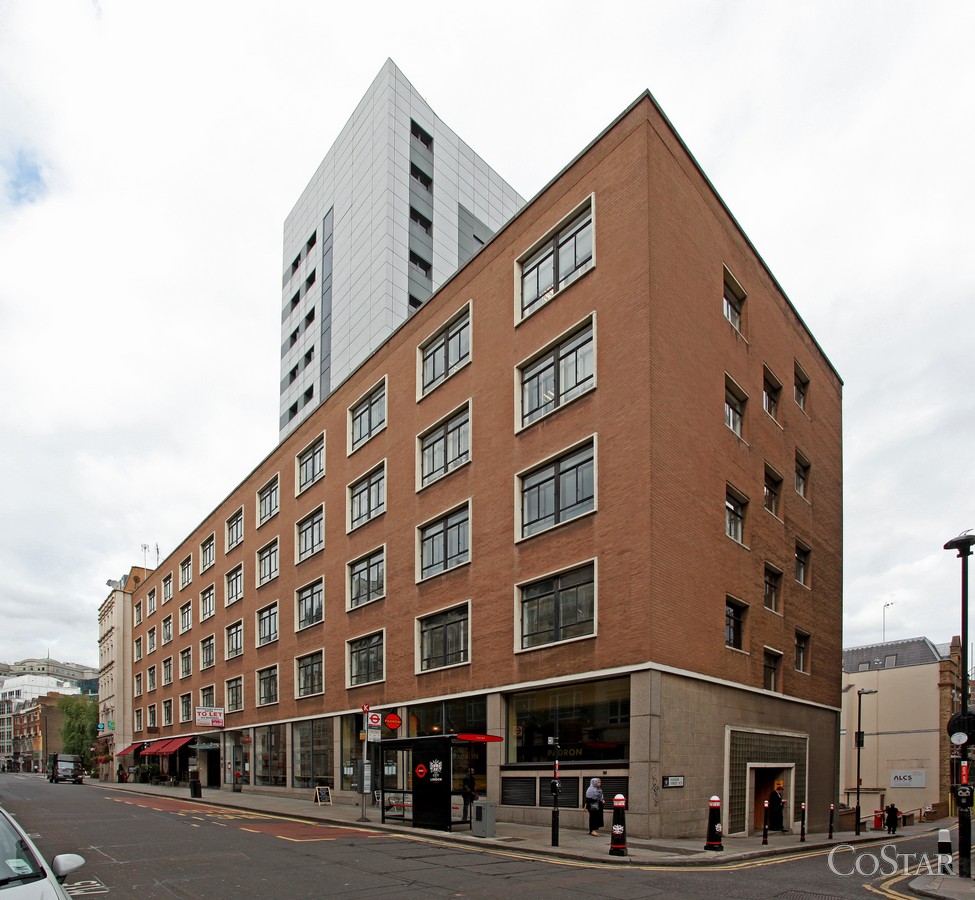 “Be Open AndTransparent”
Let’s
Talk
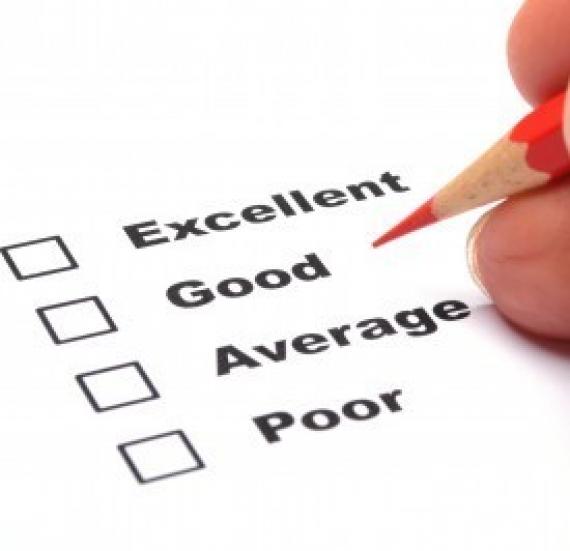 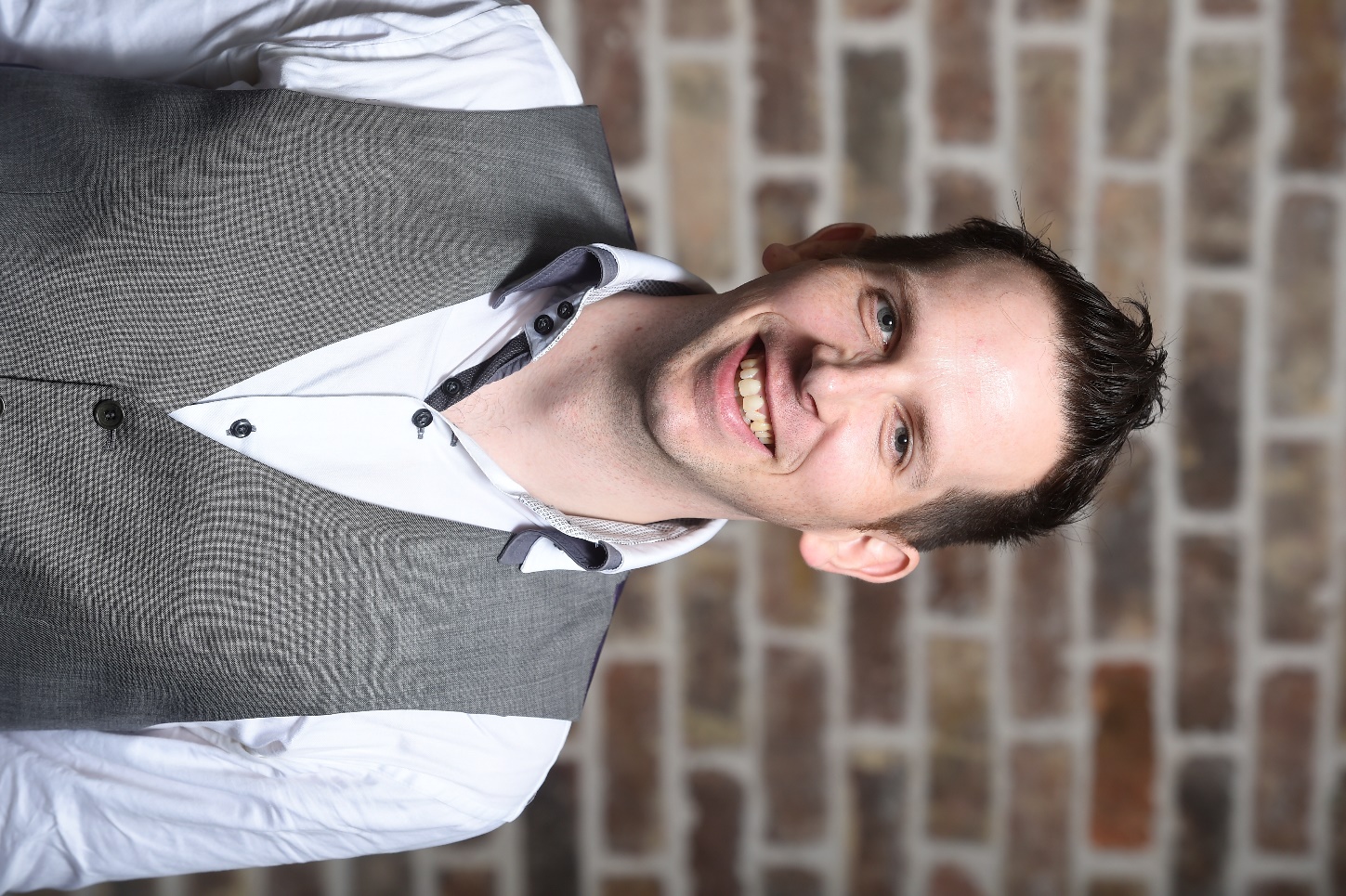 Recruit for Attitude,Train for Skill
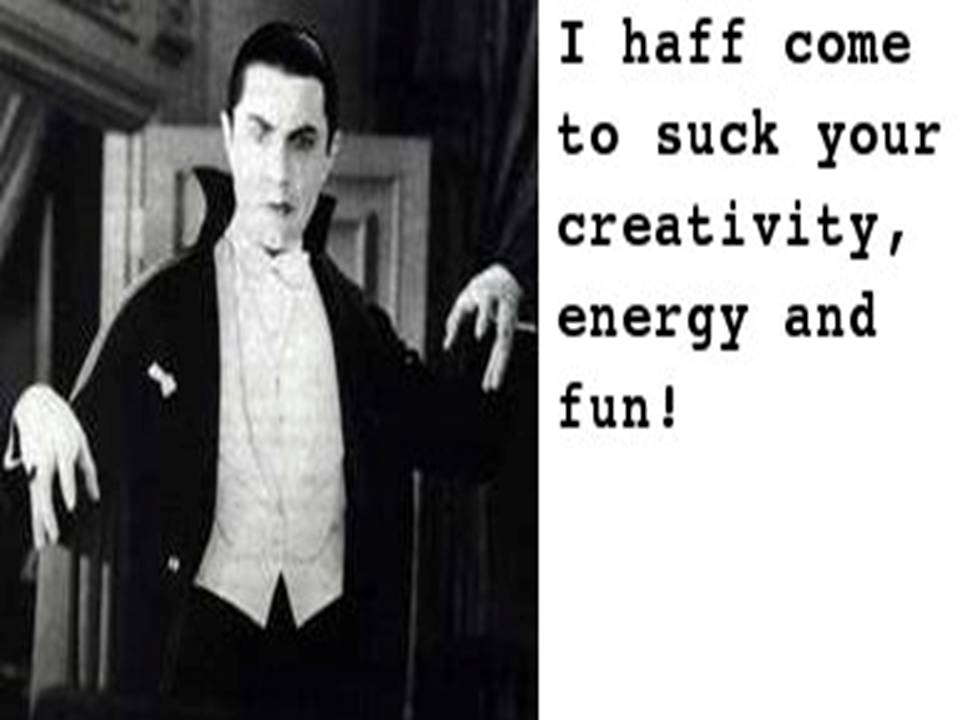 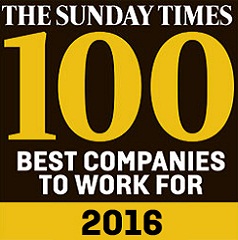 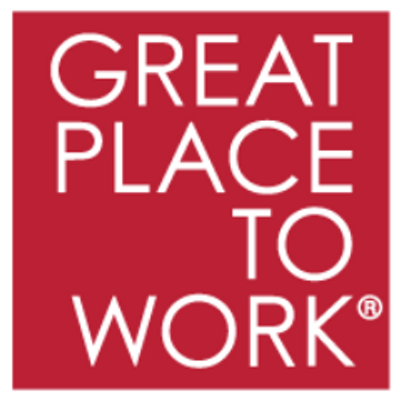 “Freedom withinClear Guidelines”
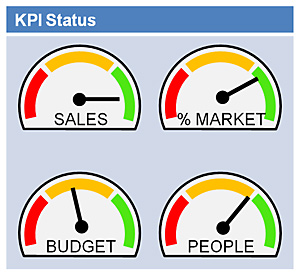 Community - Create mutual Benefit
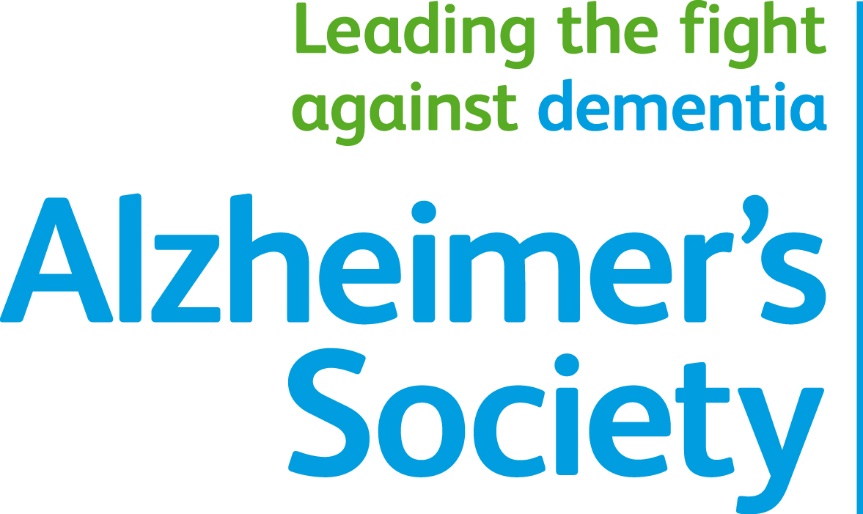 Love Work,Get a Life
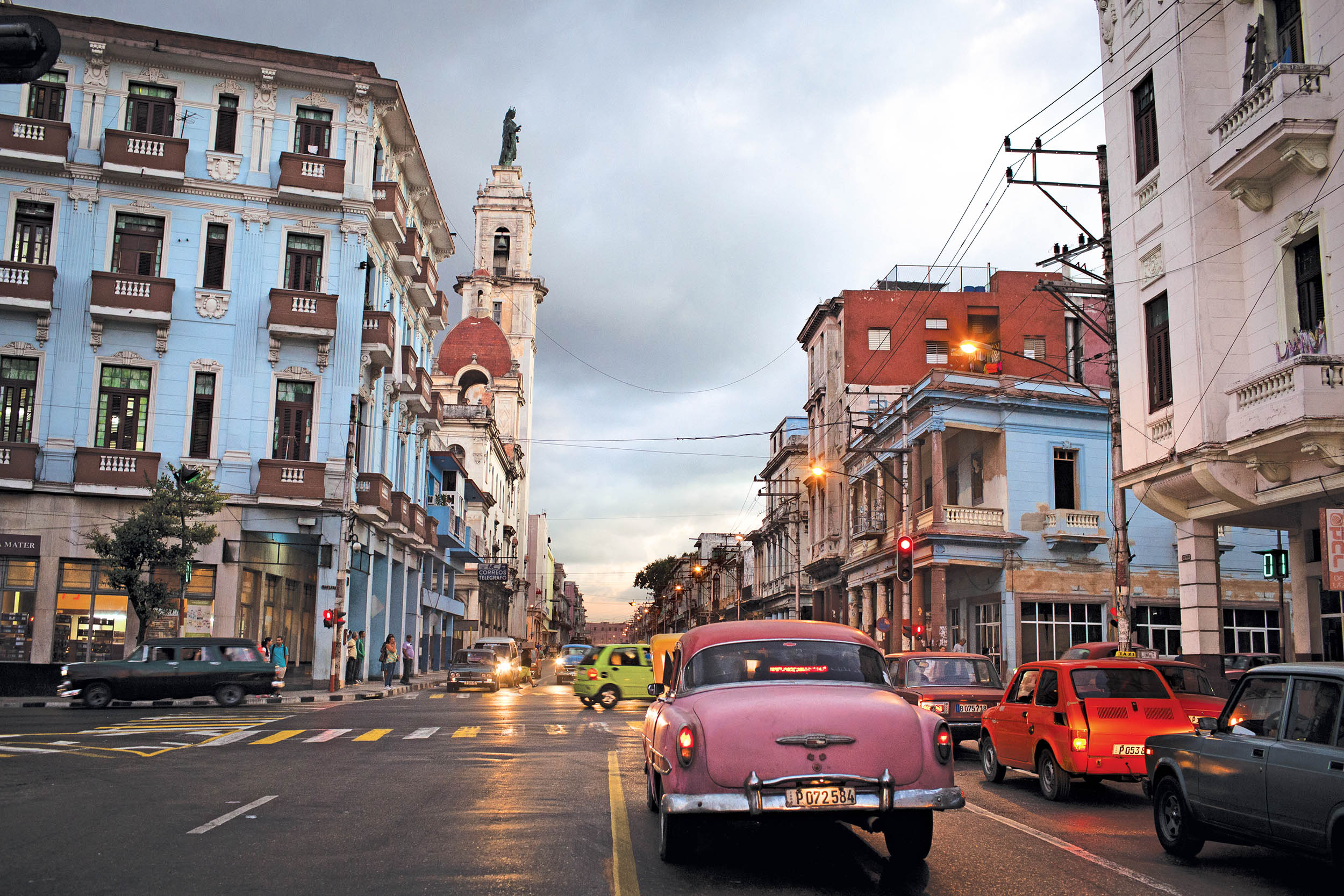 2010 – 2016
Post Happy Manifesto
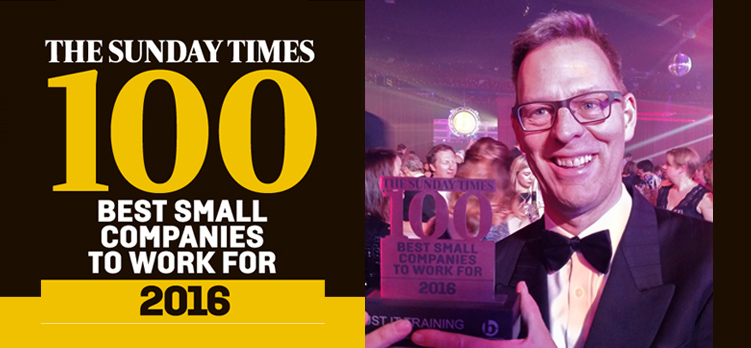 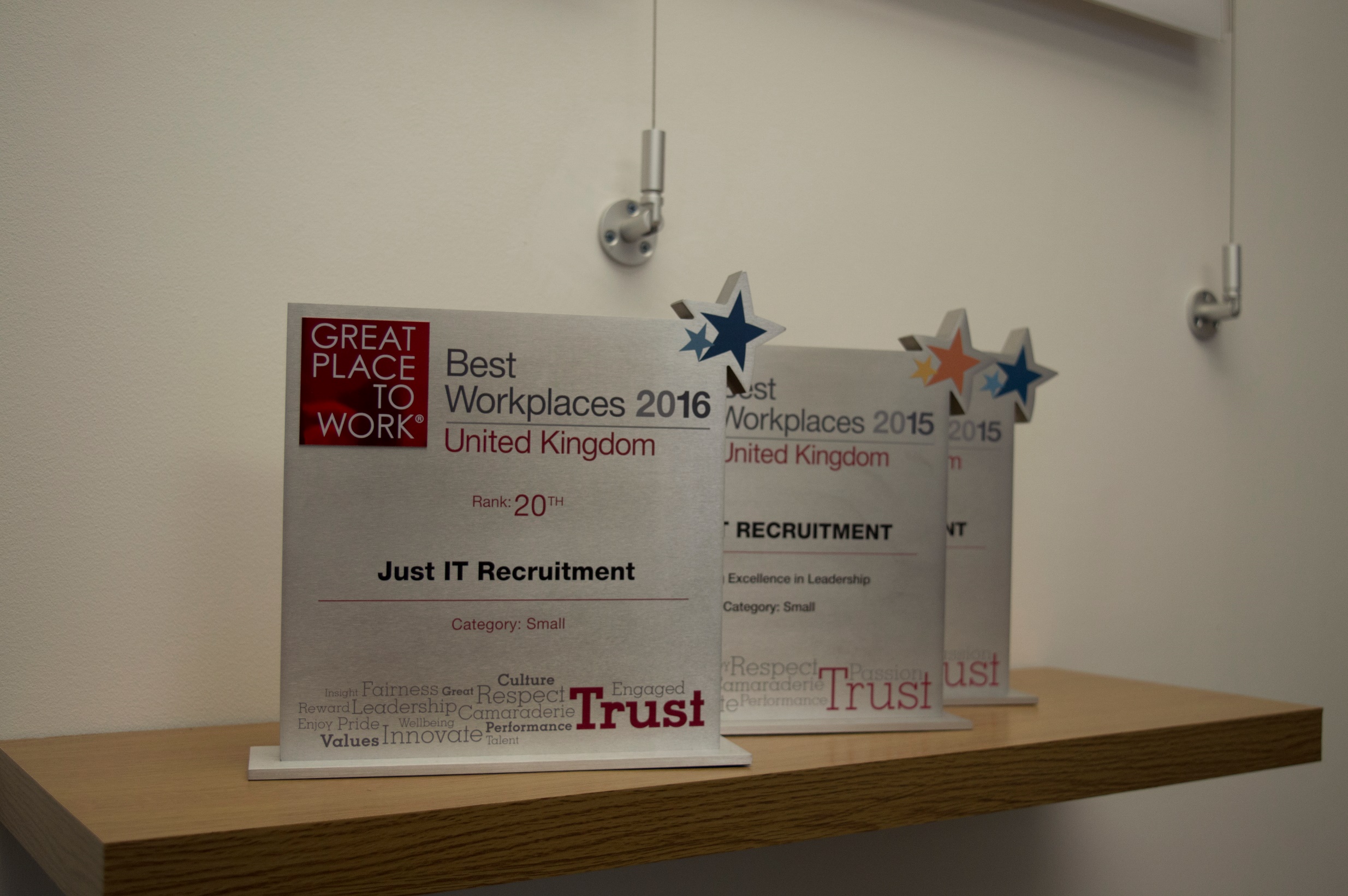 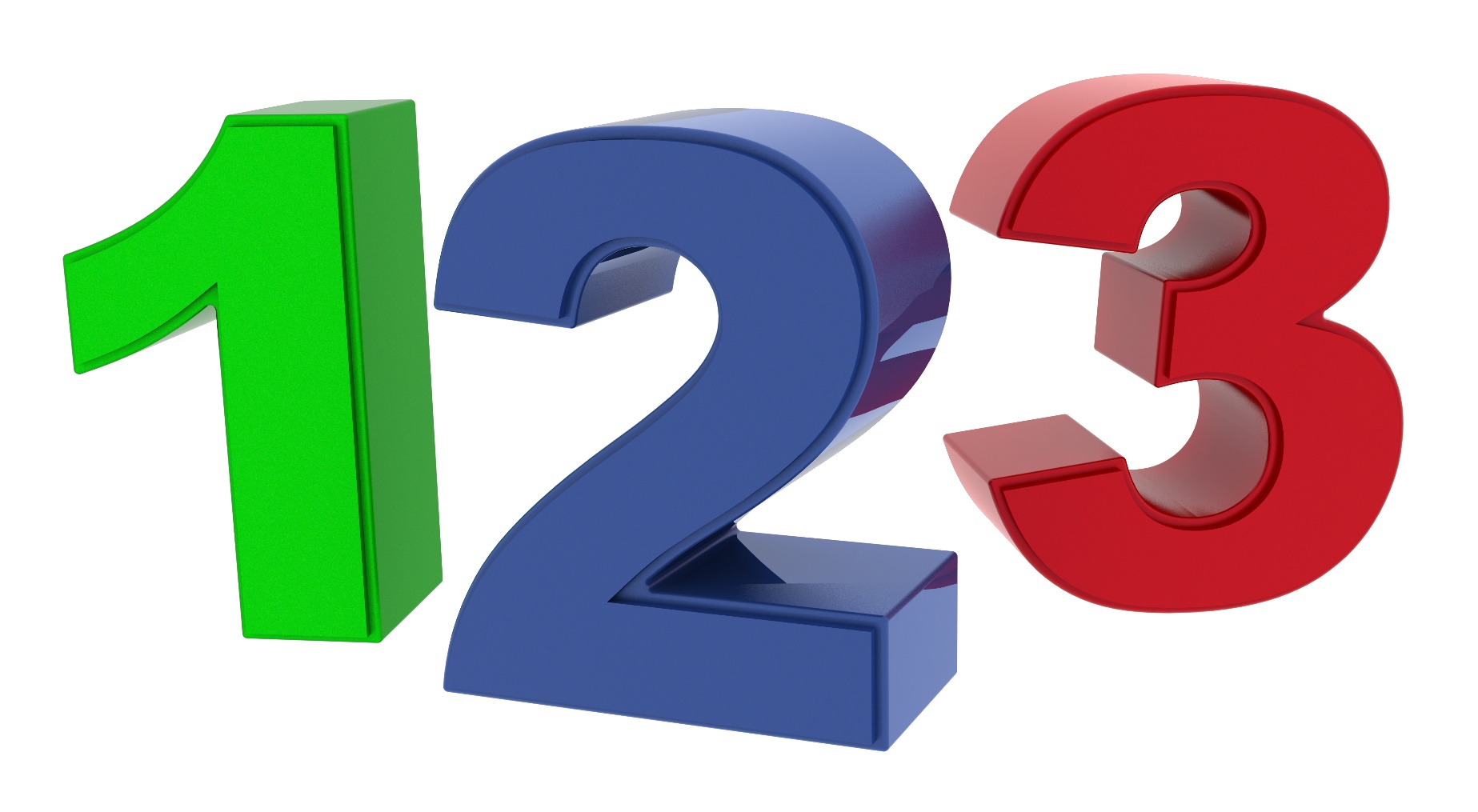 2016 – 2019
The Future
Talk to Me
Call: 07939277308
Email: simonp@justit.co.uk